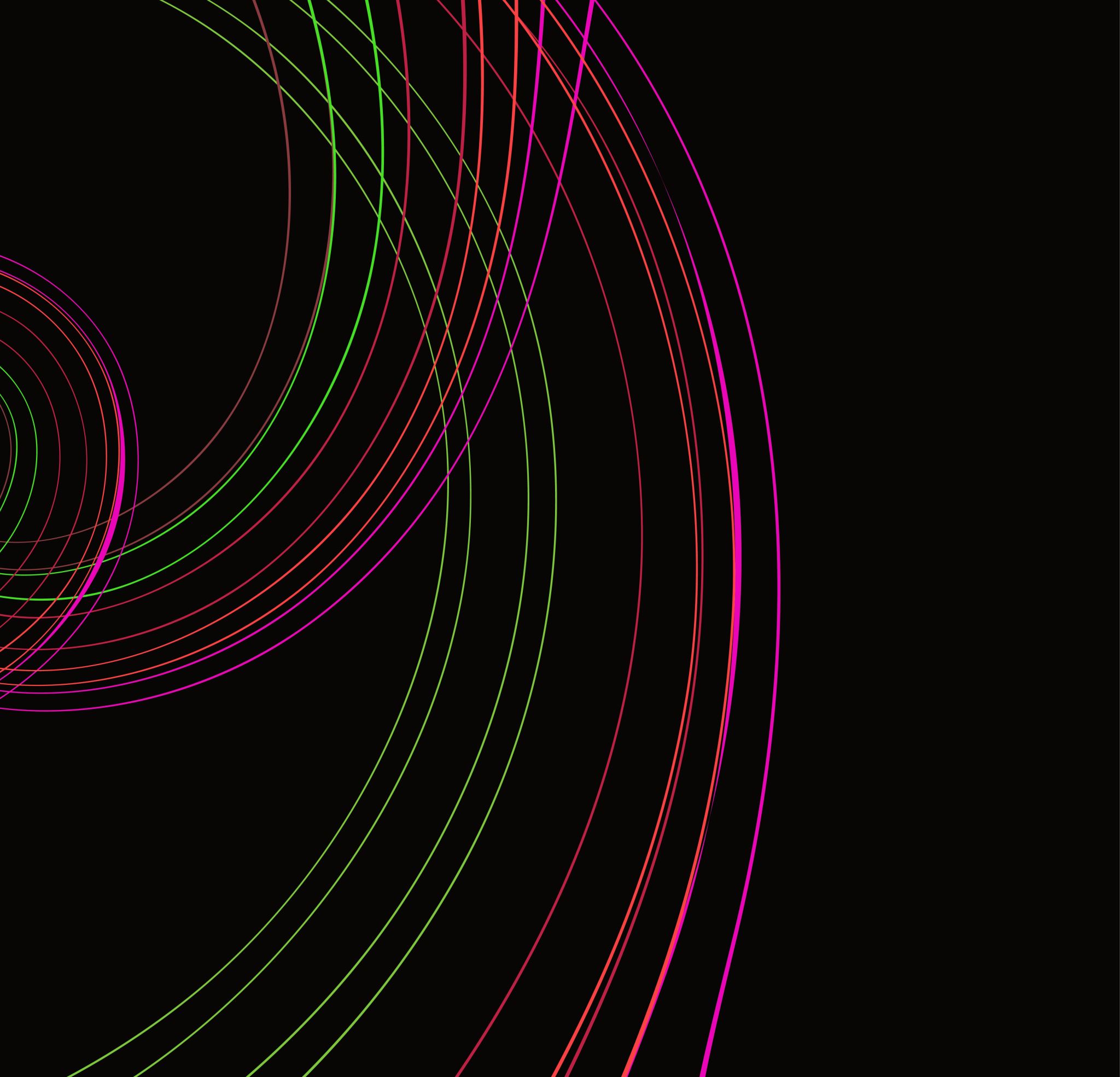 BASICS OF RADIOPHARMACY
Dr Elizabeth Itotia
Radiopharmacist, KUTRRH
Learning objectives
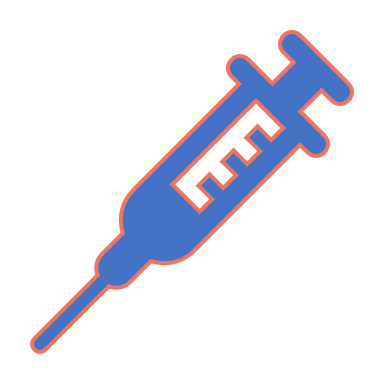 What is a radiopharmacy?
What are radiopharmaceuticals? Examples?
Methods of production of radiopharmaceuticals
Application of radiopharmaceuticals
Radiation protection in the radiopharmacy
Limits of radiation exposure
Differences between spect radiopharmacy and pet radiopharmacy
Quality control and quality assurance in the radiopharmacy
What is a Radiopharmacy?
A radiopharmacy is a place where radioactive drugs are prepared and dispensed. These radioactive drugs are referred to as radiopharmaceuticals. 
It also acts as a depot for the storage of radioactive materials and radioactive waste.
A Radiopharmacy is part of the nuclear medicine section in a hospital
Drugs containing one or more radioactive components
2 components: 
A RADIONUCLIDE that provides the desired radiation characteristics
A CHEMICAL COMPOUND with structural or chemical properties that determine the in vivo distribution and physiological behaviour of the radiopharmaceutical
RADIOPHARMACEUTICALS
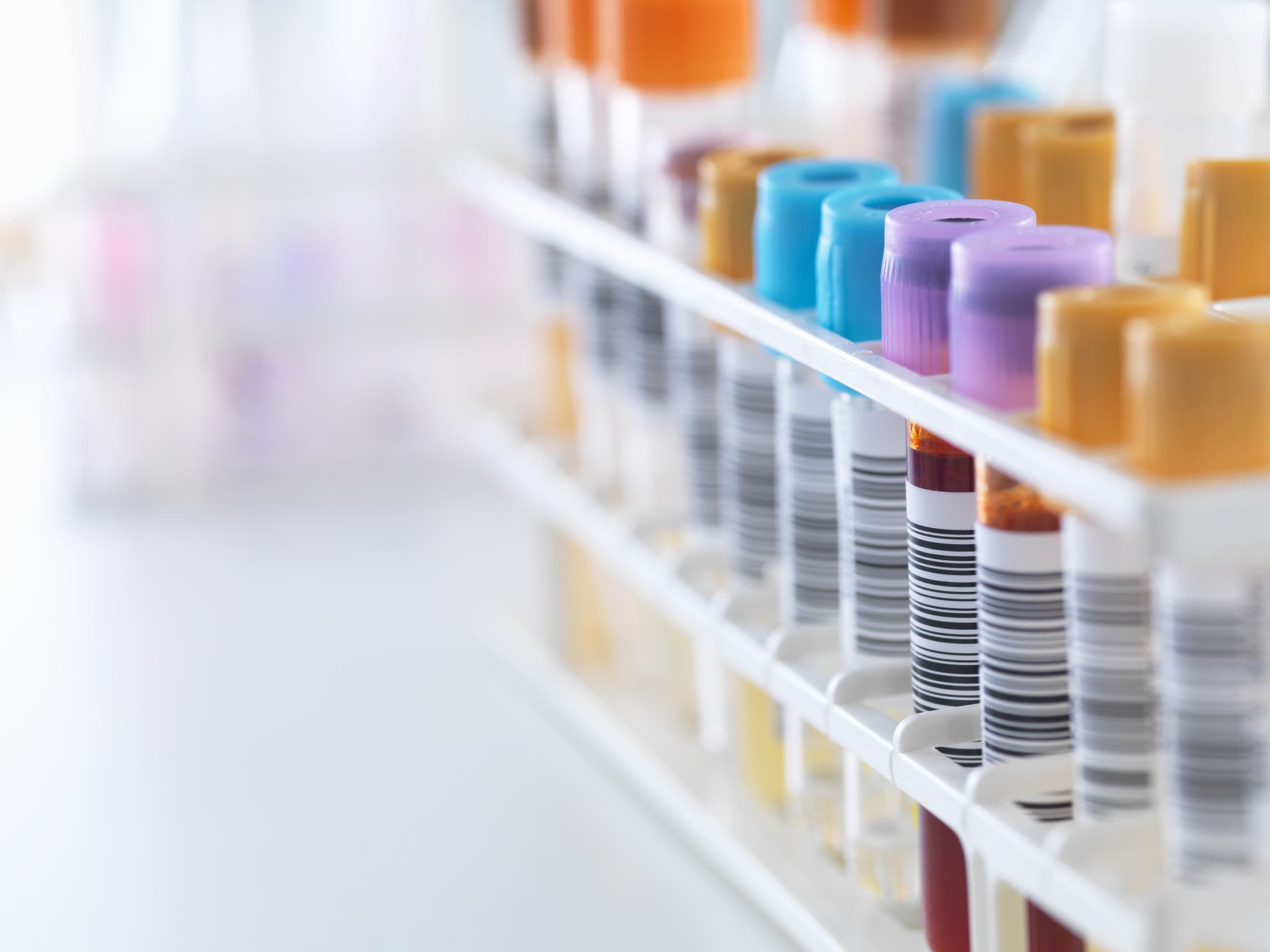 RADIOPHARMACEUTICALS
Example: 18F-FDG. 18F is the radionuclide and FDG is the chemical compound otherwise referred to as the ligand
The radioisotope is bound to the ligand, thus being dragged to the target organ 
They normally have no pharmacologic effect, as they are used in tracer quantities
Radiopharmaceuticals require much more handling immediately before administration to the patient when compared to other drugs.
Majority are characterised by extremely short half life, warranting production at the same site they will be used shortly before use
All quality control procedures applied to other pharmaceutical drugs are also applied to radiopharmaceuticals.
In addition radiopharmaceuticals are subjected to other tests such as radio-nuclidic or radiochemical purity
RADIOPHARMACEUTICALS
What is a radionuclide?
Remember the structure of an atom?
Stable, unstable
Radionuclide: Unstable nuclei that are stabilized upon radioactive decay.
Decay modes: a radionuclide may decay by emitting different types of ionising radiation: alpha particle, β+ particle, β- particle and gamma rays
Decay mode of a radionuclide determines the imaging modality used and the therapeutic indication.
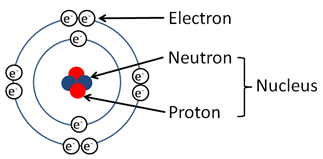 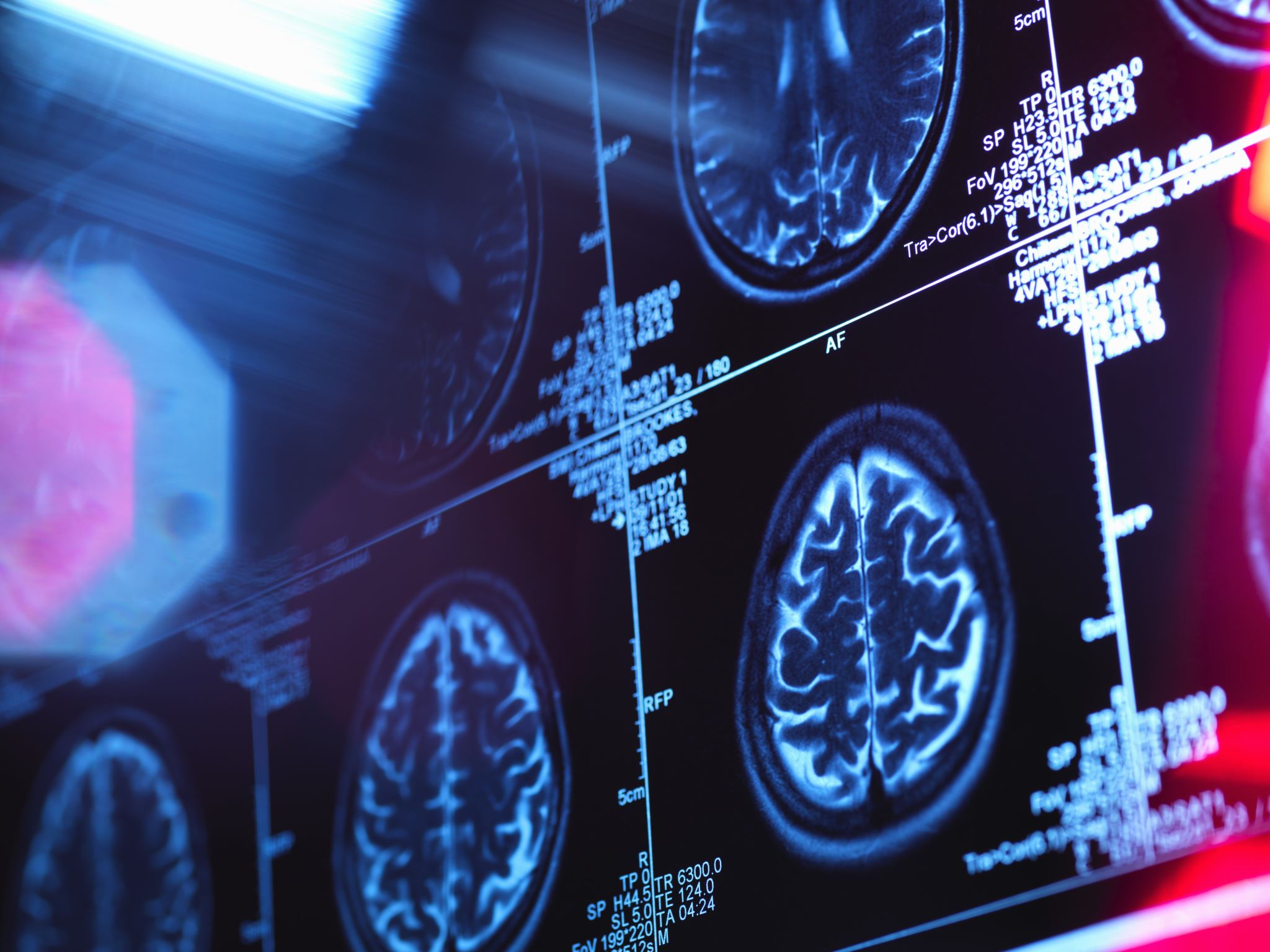 IMAGING MODALITIES
PET: Positron emission tomography
SPECT: Single photon emission computed tomography

PET: The radioactive isotope decays by emitting a positron
SPECT: The radioactive isotope decays by emitting a gamma ray
Different imaging modalities therefore require different radiopharmaceuticals, prepared in different sections of a radio pharmacy
Therefore:
                        PET Radiopharmacy
                        SPECT Radiopharmacy
99mTc decays by emitting a gamma ray to 99Tc. When a patient is injected with 99mTc, SPECT is used for imaging
18F-FDG decays by emitting a positron to 18O. When a patient receives 18F-FDG, PET is used for imaging
99mTc is prepared in a SPECT radiopharmacy while 18F-FDG is prepared in a PET radiopharmacy. The two cannot be prepared in the same space due to different energies therefore different shielding requirements
Depending on the decay characteristics of the radionuclide, the radiopharmaceutical is used either for diagnosis or therapy
Diagnostic radiopharmaceuticals decay by gamma emission or β+ emission whereas therapeutic radiopharmaceuticals decay by β- or α decay
EXAMPLES
Production of radiopharmaceuticals
Daily operation of a nuclear pharmacy involves; 
a)Receipt of radioactive and non-radioactive materials (eg cold kits)
b) Preparation of the radiopharmaceutical
c) Quality control of the radiopharmaceutical
d) Dispensing of the radiopharmaceuticals 
e) Radioactive waste disposal and infectious waste disposal
Methods of production of radiopharmaceuticals
CYCLOTRON
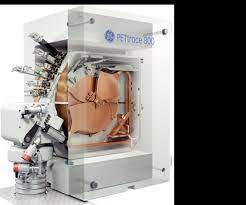 HOT CELL
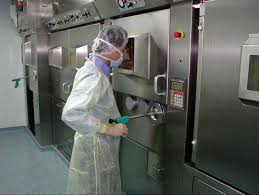 HOT CELL
Generator
Nuclear reactor plant
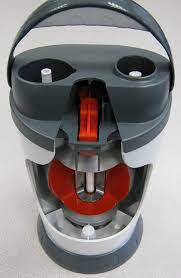 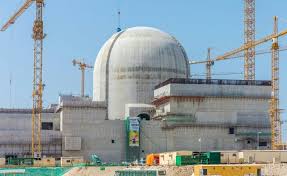 PRODUCTION OF RADIOPHARMACEUTICALS
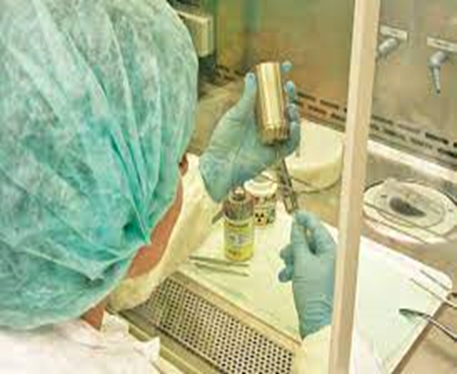 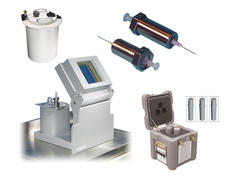 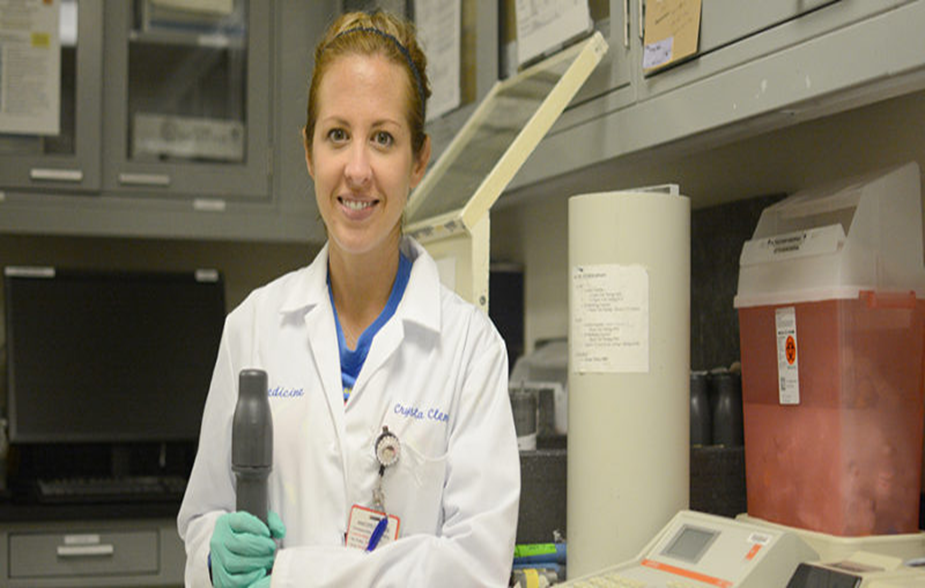 RADIOPHARMACY
Note the: lead shielding for vial syringe
The work station
Pigs
Lead waste container
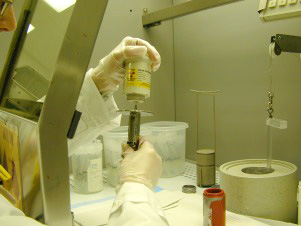 WORKING BEHIND A LEAD SHIELD
RADIOPHARMACY SETUP
Cyclotron produced 18F-FDG. Used for diagnosis of various types of cancers and following up response to therapy e.g. in colorectal cancer.
Generator produced 99mTc. When labelled with MDP (99mTc-MDP) is used for skeletal imaging. (diagnosis)
When labelled with MAG3 to 99mTc-MAG3 is used for renal imaging (diagnosis)
99Mo produced from nuclear reactor. Used for the production of 99Mo/99mTc generator
Examples of radiopharmaceuticals, application and method of production
Nuclear reactor produced 177Lu-PSMA for prostate cancer treatment.
177Lu-DOTATATE for neuroendocrine tumours treatment. 
Nuclear reactor produced 131I for the treatment of residual thyroid cancer following thyroidectomy, thyroid metastasis and hyperthyroidism.
Cyclotron produced 123I for the diagnosis of thyroid cancers and hyperthyroidism.
Examples of radiopharmaceuticals, application and method of production
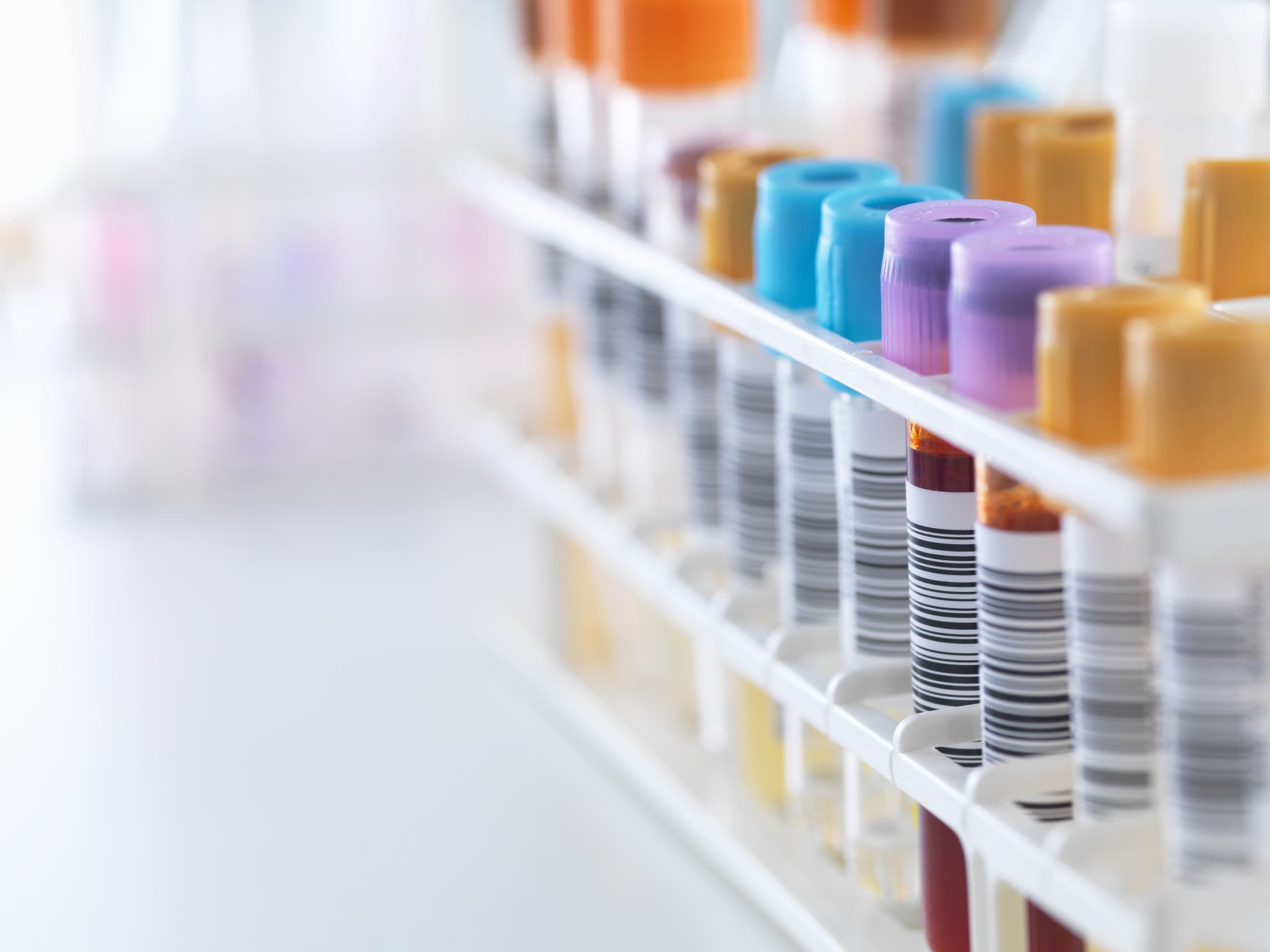 QUALITY CONTROL
Each radiopharmaceutical must pass several QC tests before dispensing for human administration. These include the PH test, Labelling efficiency, Sterility and endotoxin test, radiochemical and radionuclidic purity among others
For short lived RP, the sterility and apyrogenicity are conducted after the fact/retrospectively. This means that the radiopharmaceutical is administered while the tests are continued until final results are obtained. If the results are positive, then the subjects are followed up for symptoms for which remedial medications are instituted. An audit on the production method is also done to identify why the product failed.
QUALITY ASSURANCE IN THE RADIOPHARMACY
QA in the Radiopharmacy
RADIATION AND RADIOPHARMACEUTICALS
Radiation is an inherent characteristic of all radiopharmaceuticals, and patients normally receive an unavoidable radiation dose. In the case of therapeutic radiopharmaceuticals, radiation is what causes the therapeutic effect.
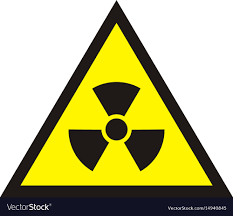 RADIATION PROTECTION!!
WHY DO WE NEED TO PROTECT OURSELVES FROM RADIATION?
DETERMINISTIC EFFECTS
Stochastic: biological effects that occur randomly 
Probability of stochastic effect occurring depends upon radiation dose received, i.e. Probability increases with increasing dose but there is no safe dose
E.g.: radiation-induced hereditary effects and cancer incidences
STOCHASTIC EFFECTS
RADIATION PROTECTION
DOSE LIMITS
RADIATION MONITORING DEVICES
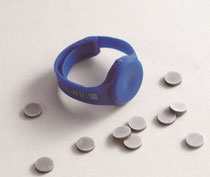 TLD
RING DOSIMETERS
ENVIRONMENTAL MONITORING DEVICES
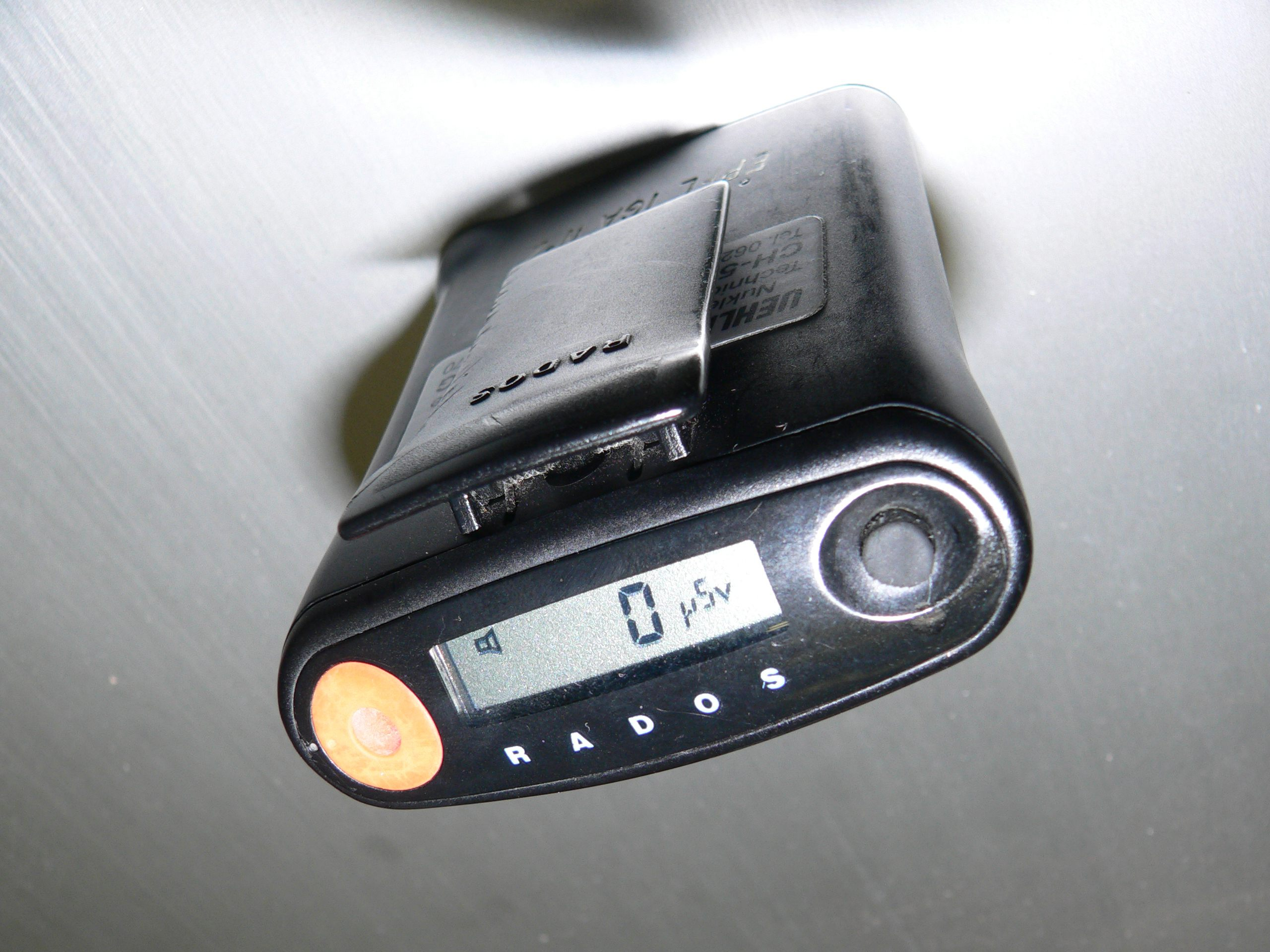 Effective dose for occupational exposure is 20mSv per year averaged over 5 years
Effective dose for members of the public is 1 mSv per year
Hands of radiation workers: 500 mSv
Pregnant radiation worker?
Once a pregnancy is established, an annual effective dose equivalent to the mother of 15 mSv to protect the embryo/fetus.
250msv over a working lifetime for the effective dose
DOSE LIMITS
Applies to the radiation worker
3 basic principles
TIME
DISTANCE 
SHIELDING
BASIC PRINCIPLES OF REDUCTION OF RADIATION DOSE
How does nuclear medicine differ from radiology?
Nuclear medicine uses a radioactive source that is injected, inhaled, eaten or drank by the patient. The patient then emits the gamma rays that are picked up by the SPECT or PET  cameras that produces an image of the tracers distribution in the body.
Radiology uses radiation produced by the equipment eg, Xray machine, which passes through the body onto a detector or photographic film
PET/CT
SPECT/CT
Workflow in a radiopharmacy
Prescription from nuclear medicine physician (preferably 1 week earlier) →manufacture of radionuclide →labelling the radionuclide with the ligand →QC → manipulation of individual patients doses →labelling (patient’s name and hospital number, radiopharmaceutical identity, time) → shielding the syringe dose to NMT or Physician → take empty syringe and measure radioactivity inside → dispose empty syringe in a lead shielded waste container
QUESTIONS???
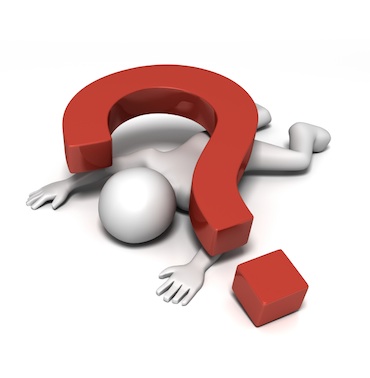 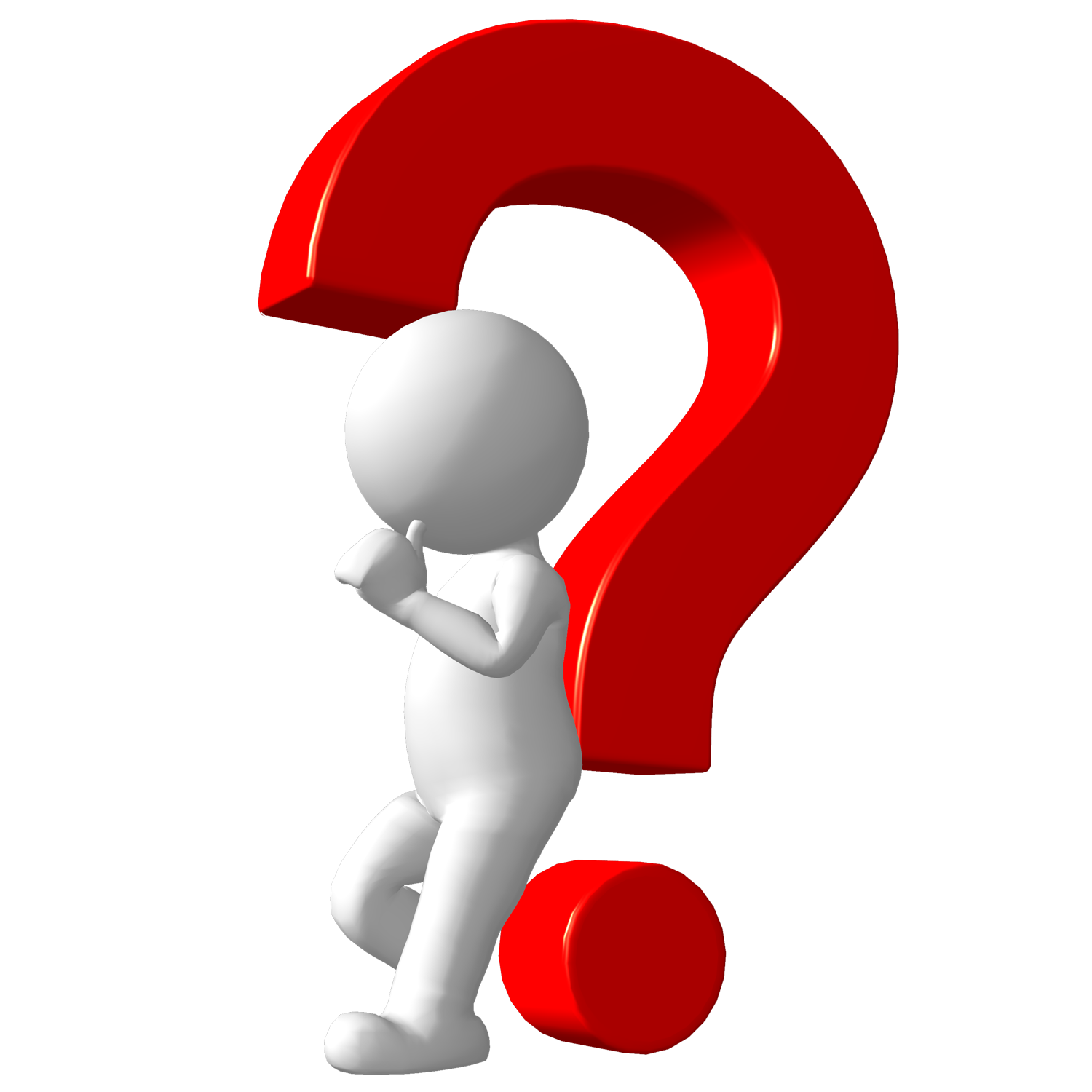